Inheritance
5 a day revision
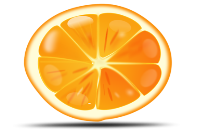 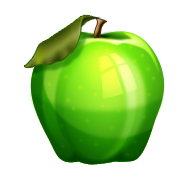 Why do gametes contain half the amount of genetic information?
What is a mutation?
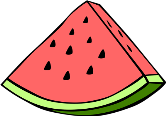 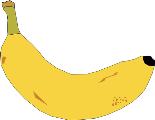 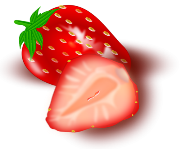 How are gametes adapted to their functions?
Where in the cell is genetic information found?
What happens during fertilisation?
@aegilopoides
Inheritance
5 a day revision
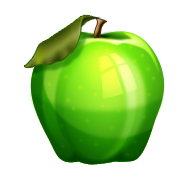 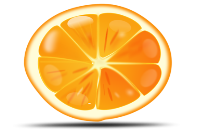 Explain why children look like their parents.
What is selective breeding?
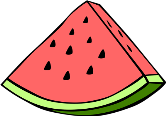 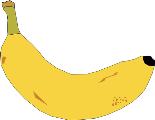 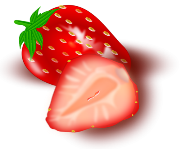 Decide whether the following characteristics are caused by genes, environment or both: 
naturally blue eyes, having a scar, naturally curly hair, being very tall, having a cold, being able to speak French
What is variation? 
What causes it?
Why do siblings look similar?
@aegilopoides